TRIVIA
Resendiz salazar 
Frida lizbeth 
Examen  
Arquitectura
Verdadero o Falso
Opcion multiple
1.  el primer hombre llego a la Luna en  1969
Falso
Verdadero
2. La caja negra de un avión es negra
Verdadero
Falso
3. El signo zodiacal Acuario está representado por un tigre
Falso
Verdadero
4. Cenicienta fue la primera princesa de Disney
Verdadero
Falso
5. ¿Por cuántos estados está formado Estados Unidos?
c) 35
a) 50
d) 55
b) 40
6. ¿En qué mes el Sol está más cerca de la Tierra?
a) Enero
c) Marzo
d) Febrero
b) Diciembre
7. ¿En qué lado del cuerpo está el hígado?
a) Derecho
d) Izquierdo
8. ¿Cuántos elementos tiene la tabla periódica?
a) 118
c) 120
d) 112
b) 108
RESPUESTA CORRECTA, MUY BIEN!!!!!!!!!!
8. Continua
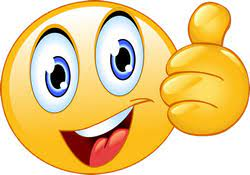 7. Continua
6. Continua
5. Continua
4. Continua
1. Continua
3. Continua
2. Continua
VUELVE A INTENTARLO!
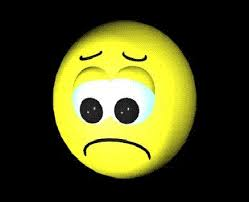 1. Intenta de nuevo
5.Intenta de nuevo
4.Intenta de nuevo
6.Intenta de nuevo
8.Intenta de nuevo
2. Intenta de nuevo
7.Intenta de nuevo
3.Intenta de nuevo